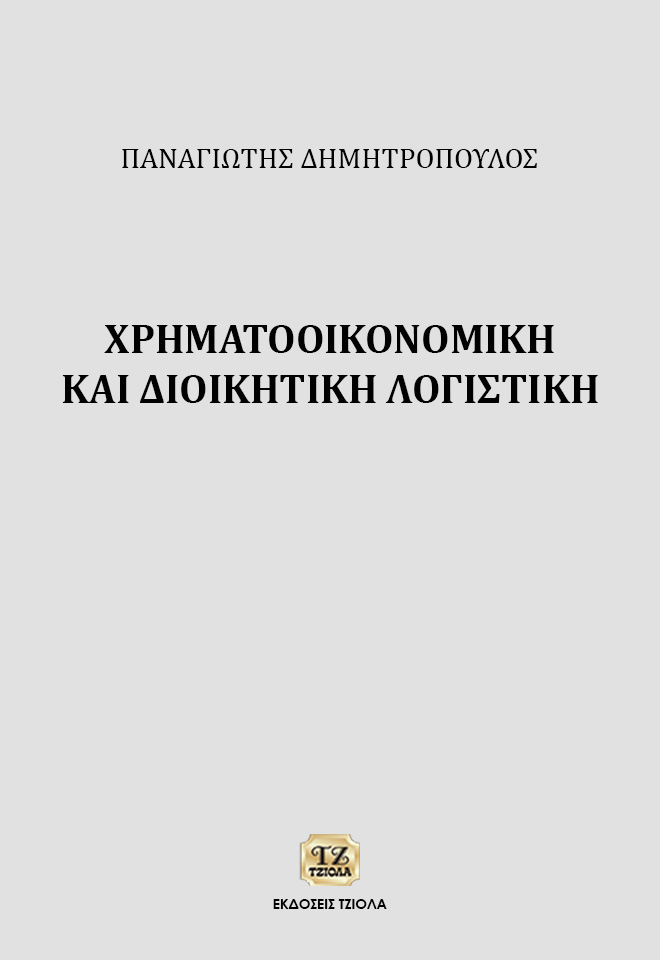 Χρηματοοικονομική και Διοικητική Λογιστική
Παναγιώτης Δημητρόπουλος
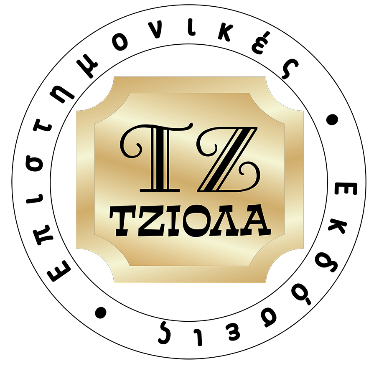 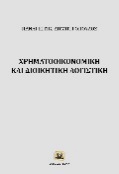 Κεφάλαιο 3: ΝΟΜΟΘΕΤΙΚΟ ΠΛΑΙΣΙΟ ΤΗΣ ΛΟΓΙΣΤΙΚΗΣ ΣΤΗΝ ΕΛΛΑΔΑ
ΜΑΘΗΣΙΑΚΟΙ ΣΤΟΧΟΙ ΚΕΦΑΛΑΙΟΥ 3
Να γνωρίζετε τι είναι το Ελληνικό Γενικό Λογιστικό Σχέδιο (ΕΓΛΣ) και την χρησιμότητά του.
Να γνωρίζετε τα νέα Ελληνικά Λογιστικά Πρότυπα (Νόμος 4308/2014).  
Να γνωρίζετε ποια είναι τα βασικά Ελληνικά Λογιστικά Πρότυπα (ΕΛΠ) και τι προβλέπουν.
Να γνωρίζετε τις βασικές διαφορές μεταξύ ΕΛΠ και ΔΛΠ.
Να γνωρίζετε τα πλεονεκτήματα και μειονεκτήματα των ΕΛΠ και λοιπές συνέπειες από την υιοθέτησή τους.
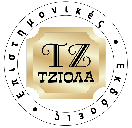 Διαφάνεια 2
Χρηματοοικονομική και Διοικητική Λογιστική
 Παναγιώτης Δημητρόπουλος
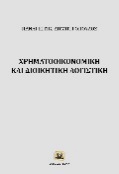 Κεφάλαιο 3: Ελληνικό Λογιστικό Σχέδιο (ΠΔ 1123/1980)
Με την καθιέρωσή του επιδιώχθηκε η ενιαία εφαρμογή των λογιστικών αρχών για την αποτίμηση των περιουσιακών στοιχείων και υποχρεώσεων των επιχειρήσεων, την αξιόπιστη πληροφόρηση των ενδιαφερομένων μερών των επιχειρήσεων (πιστωτές, κράτος, πελάτες, χρηματοδότες-επενδυτές κλπ.) καθώς και την διευκόλυνση χρηματοδότησης των επιχειρήσεων από τις αγορές και την γενικότερη ανάπτυξη της οικονομίας.
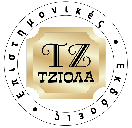 Διαφάνεια 3
Χρηματοοικονομική και Διοικητική Λογιστική
 Παναγιώτης Δημητρόπουλος
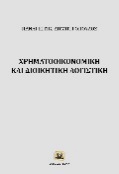 Κεφάλαιο 3: Αρχές του ΕΓΛΣ
Η πρώτη είναι ο διαχωρισμός της γενικής από την αναλυτική λογιστική όπου κάθε μια λειτουργεί σε ανεξάρτητο λογιστικό κύκλωμα. 
Η δεύτερη είναι η αρχή της αυτονομίας της αναλυτικής λογιστικής εκμεταλλεύσεως. Οι λογαριασμοί του καθενός από τα ανωτέρω μέρη συνδέονται και συλλειτουργούν μεταξύ τους, χωρίς να επηρεάζουν λογιστικά τους λογαριασμούς των άλλων δύο μερών. 
Μια τρίτη αρχή είναι ότι οι λογαριασμοί τάξεως λειτουργούν σε ανεξάρτητο ενιαίο λογιστικό κύκλωμα, ενώ τα έσοδα συσχετίζονται με τα έξοδα που υπέστη η επιχείρηση για την επίτευξή τους.
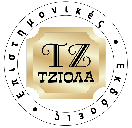 Διαφάνεια 4
Χρηματοοικονομική και Διοικητική Λογιστική
 Παναγιώτης Δημητρόπουλος
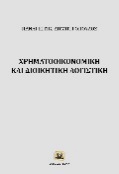 Κεφάλαιο 3: Πλεονεκτήματα του ΕΓΛΣ
α) το ΕΓΛΣ μπορεί να εφαρμοστεί από όλες τις επιχειρήσεις του ιδιωτικού ή δημόσιου τομέα ανεξαρτήτως τύπου ή κλάδου δραστηριότητας (κερδοσκοπικές ή μη), 
β) διακρίνεται από μεγάλη πληρότητα επειδή μπορεί να καλύπτει τον μεγαλύτερο αριθμό περιπτώσεων συναλλαγών περιορίζοντας την αυθαιρεσία και τον αυτοσχεδιασμό, 
γ) έχει σημαντική ελαστικότητα και κάθε επιχείρηση μπορεί να το προσαρμόσει στις δικές της ανάγκες αναπτύσσοντας τριτοβάθμιους λογαριασμούς ή και μεγαλύτερης βαθμονόμησης βάση των αναγκών της, 
δ) είναι εύκολο στην εφαρμογή και βοηθά στην ταχύτατη συγκέντρωση πληροφοριών.
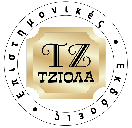 Διαφάνεια 5
Χρηματοοικονομική και Διοικητική Λογιστική
 Παναγιώτης Δημητρόπουλος
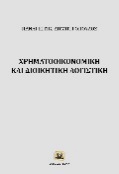 Κεφάλαιο 3: Οι ομάδες λογαριασμών του ΕΓΛΣ
Οι ομάδες των λογαριασμών της γενικής λογιστικής (ομάδες 1-8) είναι οι εξής:
Ομάδα 1: Πάγιο Ενεργητικό.
Ομάδα 2: Αποθέματα.
Ομάδα 3: Βραχυπρόθεσμες απαιτήσεις–διαθέσιμα.
Ομάδα 4: Καθαρή θέση–Προβλέψεις–Μακροπρόθεσμες Υποχρεώσεις.
Ομάδα 5: Βραχυπρόθεσμες υποχρεώσεις.
Ομάδα 6: Οργανικά έξοδα κατ’ είδος.
Ομάδα 7: Οργανικά Έσοδα κατ’ είδος.
Ομάδα 8: Λογαριασμοί Αποτελεσμάτων.
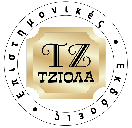 Διαφάνεια 6
Χρηματοοικονομική και Διοικητική Λογιστική
 Παναγιώτης Δημητρόπουλος
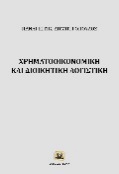 Κεφάλαιο 3: Ιστορική εξέλιξη των λογιστικών προτύπων στην Ελλάδα
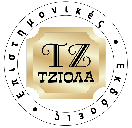 Διαφάνεια 7
Χρηματοοικονομική και Διοικητική Λογιστική
 Παναγιώτης Δημητρόπουλος
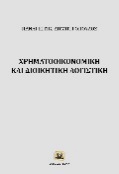 Κεφάλαιο 3:Τα νέα Ελληνικά Λογιστικά Πρότυπα (ΕΛΠ)
Ο νόμος 4308/2014 «Ελληνικά Λογιστικά Πρότυπα, συναφείς ρυθμίσεις και άλλες διατάξεις» που ψηφίστηκε στις 20 Νοεμβρίου 2014, επέφερε σημαντικές αλλαγές από την 1/1/2015 στον λογιστικό χειρισμό των οικονομικών συναλλαγών, στην σύνταξη των οικονομικών καταστάσεων των επιχειρήσεων και στον τρόπο τήρησης των λογιστικών αρχείων και στοιχείων (βιβλία και στοιχεία).
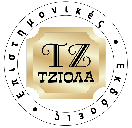 Διαφάνεια 8
Χρηματοοικονομική και Διοικητική Λογιστική
 Παναγιώτης Δημητρόπουλος
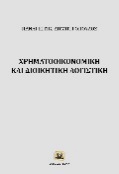 Κεφάλαιο 3: Μέγεθος οικονομικών οντοτήτων βάση νέων ΕΛΠ
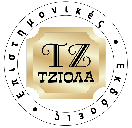 Διαφάνεια 9
Χρηματοοικονομική και Διοικητική Λογιστική
 Παναγιώτης Δημητρόπουλος
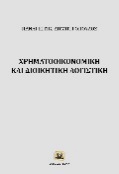 Κεφάλαιο 3:  Κατηγοριοποίηση οντοτήτων (άρθρο 2 ΕΛΠ – ποσά σε ευρώ)
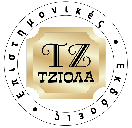 Διαφάνεια 10
Χρηματοοικονομική και Διοικητική Λογιστική
 Παναγιώτης Δημητρόπουλος
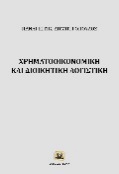 Κεφάλαιο 3: Πεδίο εφαρμογής των ΕΛΠ
Η εφαρμογή των ΕΛΠ ισχύει αρχικά για τις επιχειρήσεις οι οποίες έχουν τη νομική μορφή της ανώνυμης εταιρείας (ΑΕ), της εταιρείας περιορισμένης ευθύνης (ΕΠΕ), της ετερόρρυθμης κατά μετοχές εταιρείας και της ιδιωτικής κεφαλαιουχικής εταιρείας (ΙΚΕ). 
Επιπρόσθετα, στην εφαρμογή των ΕΛΠ υπάγονται και οι επιχειρήσεις που έχουν τη νομική μορφή της ομόρρυθμης ή ετερόρρυθμης εταιρείας, ακόμα και όταν όλοι οι εταίροι των νομικών προσώπων αυτών έχουν περιορισμένη ευθύνη λόγω του ότι είναι είτε νομικά πρόσωπα ή άλλου νομικού τύπου συγκρίσιμου με τα κεφαλαιουχικά νομικά πρόσωπα. 
Ακόμη, εμπεριέχονται στην εφαρμογή του νόμου η ετερόρρυθμη εταιρεία, η ομόρρυθμη εταιρεία, η ατομική επιχείρηση και κάθε άλλη οντότητα του ιδιωτικού τομέα που υποχρεούται στην εφαρμογή αυτού του νόμου από φορολογική ή άλλη νομοθετική διάταξη.
Επιπλέον, στην εφαρμογή του νέου νόμου εμπίπτουν οι κερδοσκοπικές ή μη οντότητες που ανήκουν στο δημόσιο τομέα ή ελέγχονται από το δημόσιο ή τελούν υπό την εποπτεία του δημοσίου, όταν δεν εμπίπτουν στην εφαρμογή του άρθρου 156 του Ν. 4270/2014.
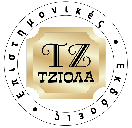 Διαφάνεια 11
Χρηματοοικονομική και Διοικητική Λογιστική
 Παναγιώτης Δημητρόπουλος
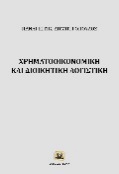 Κεφάλαιο 3: Λογιστικό σύστημα και βασικά λογιστικά αρχεία
Όταν η οντότητα συντάσσει ισολογισμό θα πρέπει να χρησιμοποιεί ένα κατάλληλο διπλογραφικό σύστημα για την παρακολούθηση των στοιχείων των συναλλαγών και μάλιστα θα πρέπει να τηρεί :
A. Το ημερολόγιο στο οποίο καταχωρείται αναλυτικά κάθε συναλλαγή και γεγονός σε χρονική σειρά.
B. Το αναλυτικό καθολικό στο οποίο καταγράφονται όλες οι μεταβολές κάθε τηρούμενου λογαριασμού.
Γ. Το ισοζύγιο στο οποίο συγκεντρώνονται τα σύνολα των αυξήσεων και μειώσεων (χρεώσεων και πιστώσεων), καθώς και το υπόλοιπο κάθε τηρούμενου λογαριασμού.
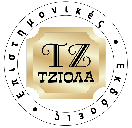 Διαφάνεια 12
Χρηματοοικονομική και Διοικητική Λογιστική
 Παναγιώτης Δημητρόπουλος
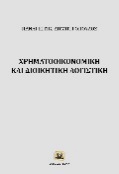 Κεφάλαιο 3: Λογιστικό σύστημα και βασικά λογιστικά αρχεία
Όταν η οντότητα δεν συντάσσει ισολογισμό, μπορεί να χρησιμοποιεί ένα κατάλληλο απλογραφικό λογιστικό σύστημα (βιβλία εσόδων - εξόδων) για την παρακολούθηση των στοιχείων που αναφέραμε προηγουμένως και τα οποία μπορεί να συμπεριλαμβάνουν:
α) Τα πάσης φύσεως έσοδα κατανεμημένα σε έσοδα από πώληση προϊόντων και εμπορευμάτων, από παροχή υπηρεσιών και λοιπές πηγές.
β) Τα πάσης φύσεως κέρδη (λειτουργικά, έκτακτα κλπ.).
γ) Τις πάσης φύσεως αγορές περιουσιακών στοιχείων (πάγια και κυκλοφοριακά), χωρισμένα σε αγορές εμπορευμάτων, υλικών, παγίων και αγορές λοιπών περιουσιακών στοιχείων.
δ) Τα πάσης φύσεως έξοδα, όπως οι αμοιβές προσωπικού, οι εισφορές σε ασφαλιστικούς οργανισμούς, αποσβέσεις, έξοδα από τη λήψη υπηρεσιών και λοιπά λειτουργικά και μη έξοδα.
ε) Τις πάσης φύσεως ζημίες (λειτουργικές, έκτακτες κλπ.).
στ) Τους πάσης φύσεως φόρους και τέλη, ξεχωριστά ανά είδος και μορφή (εισοδήματος, ΦΠΑ κλπ).
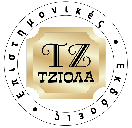 Διαφάνεια 13
Χρηματοοικονομική και Διοικητική Λογιστική
 Παναγιώτης Δημητρόπουλος
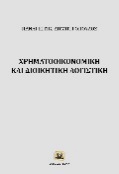 Κεφάλαιο 3: Άλλα λογιστικά αρχεία που πρέπει να τηρούνται
Αρχείο ενσώματων και άυλων παγίων περιουσιακών στοιχείων.
Αρχείο επενδύσεων σε χρεωστικούς τίτλους, τίτλους καθαρής θέσης και λοιπούς τίτλους.
Αρχείο ιδιόκτητων αποθεμάτων.
Αρχείο αποθεμάτων τρίτων.
Αρχείο λοιπών περιουσιακών στοιχείων.
Αρχείο λογαριασμών καθαρής θέσης.
Αρχείο λογαριασμών υποχρεώσεων.
Αρχείο περιουσιακών στοιχείων και υποχρεώσεων σε ξένο νόμισμα.
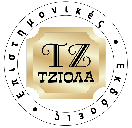 Διαφάνεια 14
Χρηματοοικονομική και Διοικητική Λογιστική
 Παναγιώτης Δημητρόπουλος
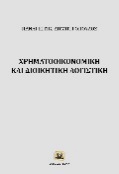 Κεφάλαιο 3: Οικονομικές καταστάσεις ανά μέγεθος οντότητας
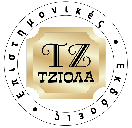 Διαφάνεια 15
Χρηματοοικονομική και Διοικητική Λογιστική
 Παναγιώτης Δημητρόπουλος
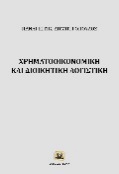 Κεφάλαιο 3: Βασικές λογιστικές αρχές των νέων ΕΛΠ
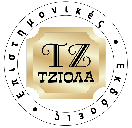 Διαφάνεια 16
Χρηματοοικονομική και Διοικητική Λογιστική
 Παναγιώτης Δημητρόπουλος
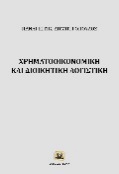 Κεφάλαιο 3:  Η αρχή του δεδουλευμένου
Οι χρηματοοικονομικές καταστάσεις μιας οντότητας πρέπει να συντάσσονται με σαφήνεια βάσει των θεμελιωδών προτύπων και αρχών του δεδουλευμένου και της συνέχισης της δραστηριότητας. 
Η πρώτη αρχή ορίζει ότι οι επιπτώσεις των συναλλαγών και γεγονότων πρέπει να αναγνωρίζονται και να καταχωρούνται στα λογιστικά αρχεία όταν προκύπτουν και όχι όταν διακανονίζονται ταμειακά.
Η δεύτερη αρχη ορίζει ότι μια οντότητα θεωρείται ότι συνεχίζει τη δραστηριότητα της εκτός εάν η διοίκηση ή ο φορέας που είναι υπεύθυνος για αυτή προτίθενται να την ρευστοποιήσει ή να παύσει τη λειτουργία της ή τελικά όταν δεν υφίσταται άλλη επιλογή ώστε να συνεχιστεί η δραστηριότητα.
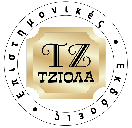 Διαφάνεια 17
Χρηματοοικονομική και Διοικητική Λογιστική
 Παναγιώτης Δημητρόπουλος
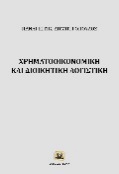 Κεφάλαιο 3: Διαφορές μεταξύ ΔΛΠ και ΕΛΠ
Βλέπε πίνακας 3.2 στο βιβλίο.
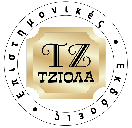 Διαφάνεια 18
Χρηματοοικονομική και Διοικητική Λογιστική
 Παναγιώτης Δημητρόπουλος
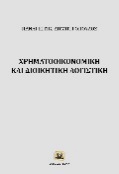 Κεφάλαιο 3:  Πλεονεκτήματα της υιοθέτησης των νέων ΕΛΠ/ΔΠΧΠ
Συμπερασματικά, η κατάρτιση οικονομικών καταστάσεων βάσει των ΔΠΧΠ:
Είναι πιο απαιτητική και συνεπώς υπάρχει η ανάγκη για αυξημένη συμβουλευτική υποστήριξη από την πλευρά των λογιστών είναι μεγαλύτερη.
Δεν έχει διαθέσιμες προς τις επιχειρήσεις λογιστικές πολιτικές που να επιτρέπονται από τα Ε.Λ.Π. και να απλοποιούν τους λογιστικούς χειρισμούς όπως για παράδειγμα τα χρηματοοικονομικά μέσα και η αναγνώριση της αναβαλλόμενης φορολογίας στις οικονομικές καταστάσεις.
Αυξάνεται ο όγκος των γνωστοποιήσεων σε σχέση με τις απαιτήσεις γνωστοποιήσεων των ΕΛΠ.
Δεν είναι διαθέσιμες και οι απαλλαγές που παρέχουν τα ΕΛΠ αναφορικά με τις γνωστοποιήσεις αναλόγως του μεγέθους μίας οντότητας.
Δεν υπάρχουν οι απαλλαγές που παρέχουν τα Ε.Λ.Π. σχετικά με την υποχρέωση κατάρτισης ενοποιημένων οικονομικών καταστάσεων.
Τα ΔΠΧΠ καθιστούν υποχρεωτική την σύνταξη αναλογιστικής μελέτης ετησίως σε περιπτώσεις προβλέψεων για παροχές στο προσωπικό τους λόγω συνταξιοδότησης.
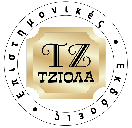 Διαφάνεια 19
Χρηματοοικονομική και Διοικητική Λογιστική
 Παναγιώτης Δημητρόπουλος
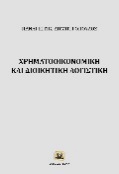 Κεφάλαιο 3:  Μειονεκτήματα της υιοθέτησης των νέων ΕΛΠ/ΔΠΧΠ
Ασφαλώς δεν απουσιάζουν και επικρίσεις και ενστάσεις επί των νέων ΕΛΠ. Με τον νέο νόμο καταργείται η μέχρι πρότινος λογιστική τυποποίηση και επιβάλλεται η υποχρεωτική εφαρμογή μίας παραλλαγής των Διεθνών Λογιστικών Προτύπων (ΔΛΠ) ακόμα και από τις μη εισηγμένες στο χρηματιστήριο επιχειρήσεις, χωρίς όμως οι αλλαγές αυτές να προβλέπονται υποχρεωτικά από το εταιρικό δίκαιο της Ευρωπαϊκής Ένωσης.
Βέβαια κάποιος μπορεί να αντιτάξει το επιχείρημα πως για να εφαρμόσουμε μια θετική αλλαγή δεν είναι πάντα απαραίτητο να μας την επιβάλλουν υποχρεωτικά.
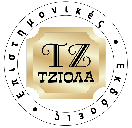 Διαφάνεια 20
Χρηματοοικονομική και Διοικητική Λογιστική
 Παναγιώτης Δημητρόπουλος
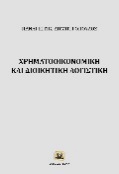 Κεφάλαιο 3: Οφέλη λογιστικής τυποποίησης
Με τη λογιστική τυποποίηση που καθιερώθηκε στην Ελλάδα μέσω του ΕΓΛΣ, οι επιχειρήσεις:
Βελτίωσαν την οργάνωσή τους και προσέγγισαν τις επιχειρήσεις προηγμένων χωρών όπως της Γερμανίας, Γαλλίας κ.λπ., στα λογιστικά σχέδια των οποίων βασίστηκε το ΕΓΛΣ.
Απέκτησαν μια κοινή γλώσσα επικοινωνίας με τη δημόσια διοίκηση και τις επαγγελματικές οργανώσεις και κυρίως απέκτησαν τη δυνατότητα ηλεκτρονικής επικοινωνίας μέσω των τυποποιημένων κωδικών των ανταλλασσόμενων πληροφοριών.
Έχουν τη δυνατότητα να βρίσκουν αξιόπιστα στοιχεία από τις δημόσιες υπηρεσίες και να τα αξιοποιούν στην ανάλυση της αγοράς.
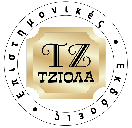 Διαφάνεια 21
Χρηματοοικονομική και Διοικητική Λογιστική
 Παναγιώτης Δημητρόπουλος